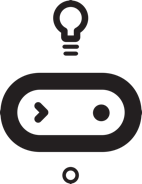 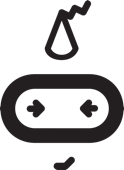 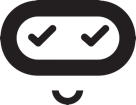 大自然艺术

第一课 表示大自然
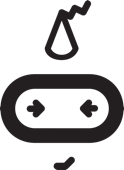 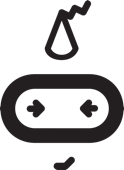 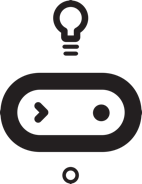 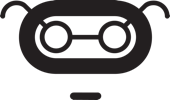 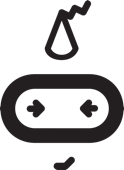 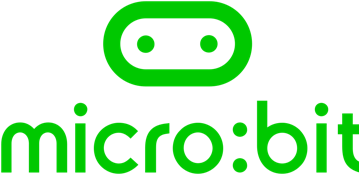 学习目标:

使用逻辑推理进行预测

从一张大自然图像中提取相关细节

使用各种美术材料表示大自然
表示图像

我们在漫步大自然中发现了什么？

在本节课中，我们将表示我们发现的一些动植物。

我们用什么方式来表示发现的动植物？
逻辑推理

当我们使用证据和线索进行预测时，我们使用的是逻辑推理。

你刚刚使用逻辑推理预测了我们将要表示的类型。

在计算中，我们使用逻辑推理来预测代码的工作方式以及识别和解决问题。
艺术区

我们如何使用每个艺术区的材料？

我们在使用艺术区时应该遵循哪些规则？
[Speaker Notes: .]
创造艺术表现

从漫步大自然中选择一张你觉得有趣的图片。

探索如何使用每个艺术区中的材料来表示图像。

你能否通过表示与该植物/动物密切相关的图像部分来表示图像？
抽象

抽象是我们选择最重要的细节并忽略不需要的信息。

如果让你表示一朵花、一条狗、一棵树，你会抽象出什么信息？

抽象在解决问题时很有用，因为它可以帮助我们专注于重要信息而忽略我们不需要的细节。
评估艺术表现

与班级中的同学分享我们的表示。

当你展示你创建的示例时，请确定你满意的一个方面，以及如果你有更多时间希望改进的方面。
评估

当我们回顾我们的工作，并确定成功和需要改进的地方时，我们正在评估我们的工作。

评估很重要，因此我们可以确定哪些地方是正确的，我们可以再次这样做；哪些地方出了问题，我们可以在下次更改。
重新审视学习目标

使用逻辑推理进行预测

从一张大自然图像中提取相关细节

使用各种艺术材料表示自然
这些计算术语是什么意思？ 

逻辑推理

抽象

评估
版权信息
Published by the Micro:bit Educational Foundationmicrobit.org under the following Creative Commons licence:Attribution-ShareAlike 4.0 International (CC BY-SA 4.0)
陕西师范大学人工智能教育研究所（教育学部）翻译
https://creativecommons.org/licenses/by-sa/4.0/
[Speaker Notes: This slide must be kept.]